Low dose Dabigatran: Data from RE-LY and RE-LY Asia
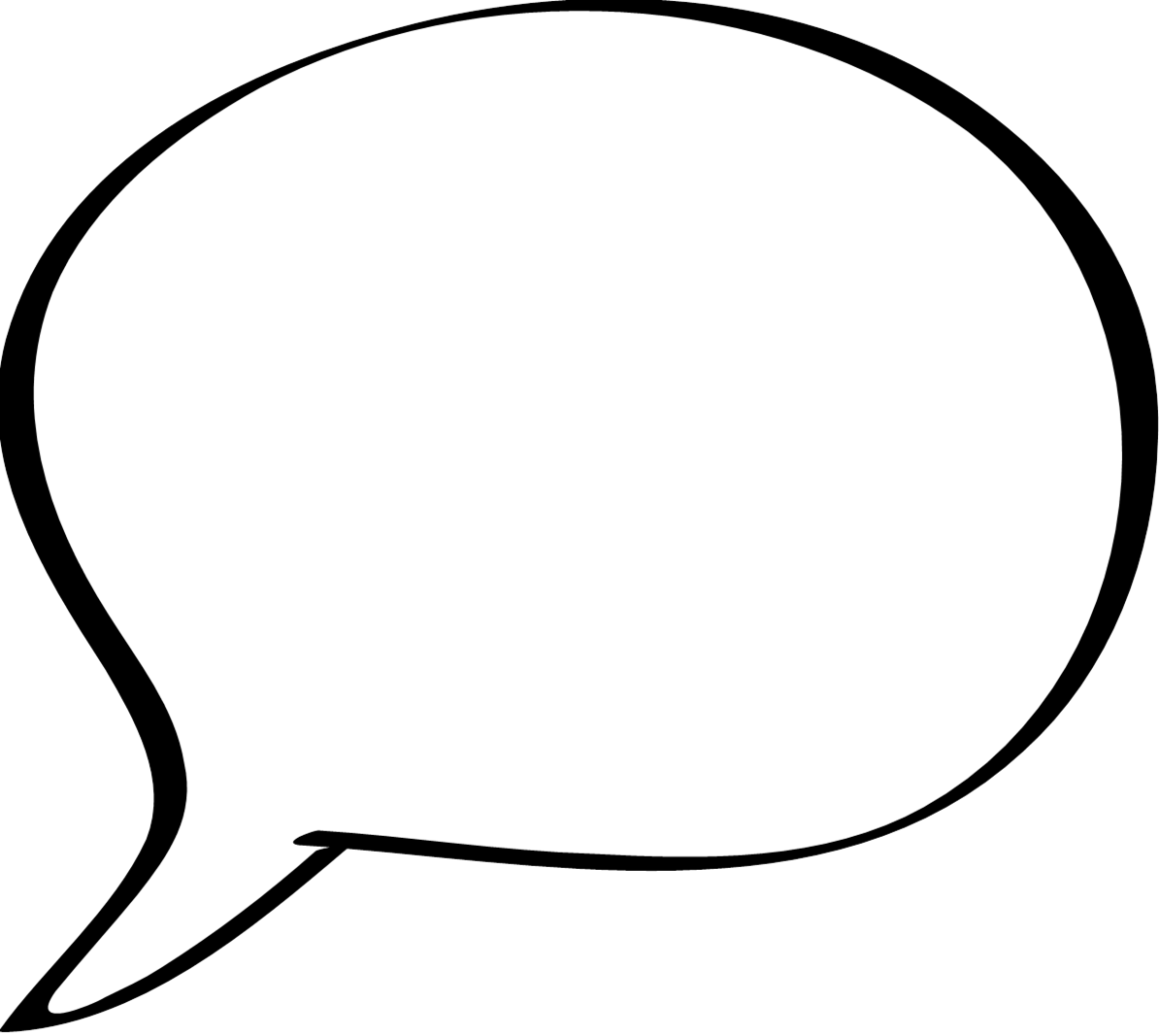 How were the low dose regimen of NOACs tested in clinical trials?
In ARISTOTLE, patients were randomized to apixaban 5 mg BID with dose reduction under defined circumstances
AF with ≥1 risk factor for stroke
(age ≥75 years, prior stroke, TIA, or SE, heart failure or LVEF ≤40%, diabetes mellitus or hypertension)
18 201 patients across 1034 centres in 39 countries
R
Apixaban 5 mg BID, N=9120
Warfarin (INR target 2.0–3.0)N=9081
Dose reduction to 2.5 mg BID if ≥2 criteria: age ≥80 years, weight ≤60 kg, serum creatinine ≥1.5 mg/dL (133 μmol/L)
Primary endpoint: stroke/SE
The lower dose of apixaban was recommended only for a minority of patients
Randomized, double-blind, double-dummy, event driven
INR, international normalized ratio; LVEF, left ventricular ejection fraction; R, randomization; TIA, transient ischaemic attack
1. Granger CB et al. N Engl J Med 2011
[Speaker Notes: References
1. Granger CB et al. N Engl J Med 2011;365:981–92]
ROCKET-AF evaluated rivaroxaban vs warfarin, with a reduced dose of rivaroxaban evaluated in renally impaired patients only
AF with 2 or 3 risk factors*
or stroke, TIA, or systemic embolism
R
Warfarin (INR 2.0–3.0)
N=7133
INR control: mean TTR=55%
Rivaroxaban
N=7131
20 mg OD (15 mg OD for CrCl 30–49 mL/min)Both doses pooled for analysis
Low dose Rivaroxaban regimen was used only in specific patient population with moderate renal impairment
Primary endpoint: stroke/systemic embolism
Randomized, double-blind, double-dummy design
*Risk factors included congestive heart failure; hypertension; age ≥75 years; diabetes; enrolment of patients without prior stroke, TIA, or systemic embolism; and only two factors capped at 10%. **Per-protocol population, 1.9 years median follow-up for ITT population. CrCl, creatinine clearance; INR, international normalized ratio; R, randomization; TIA, transient ischaemic attack; TTR, time in therapeutic range. 1. Patel MR et al. N Engl J Med 2011
[Speaker Notes: Double blinding prevents comparison of new treatment with the existing standard under realistic clinical conditions.
Primary analysis conducted on per protocol population (patients who received ≥1 dose of study drug, had no major protocol violation, and were followed up for events while receiving study drug or within 2 days after discontinuation).1
FDA: “[In ROCKET AF] only the on-treatment analyses of the safety and per-protocol populations support superiority… We generally prefer an ITT analysis as the basis of a superiority claim”.2

References
Patel MR et al. N Engl J Med 2011;365:883–91
FDA Draft Briefing Document for the Cardiovascular and Renal Drugs Advisory Committee (CRDAC). Available from: http://www.fda.gov (accessed Feb 2015)]
RE-LY® provides robust data for both doses of dabigatran due to randomization into two treatment arms
AF with ≥1 risk factor for stroke
Absence of contraindications
18 113 patients across 951 centres in 44 countries1
R
Dabigatran 150 mg BID
N=6076
Dabigatran 110 mg BID
N=6015
Warfarin (INR 2.0–3.0)
N=6022
Open
Blind dosing
Primary endpoint: stroke/SE
The RE-LY® study followed a PROBE design with blind dosing of dabigatran
Both doses of Dabigatran were fully randomized in RE-LY study
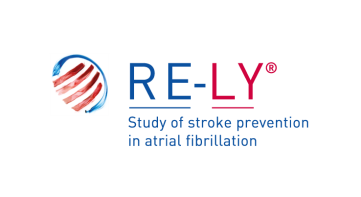 INR, international normalized ratio; PROBE, prospective, randomized, open-label with 
blinded endpoint evaluation; R, randomization
1. Connolly SJ et al. N Engl J Med 2009;
[Speaker Notes: References
1. Connolly SJ et al. N Engl J Med 2009;361:1139–51]
Proportionate use of low dose NOACs in practice is substantially higher than tested in clinical trials for Rivaroxaban and Apixaban
Use in Separate Clinical Trials1-3
Use in Real World Clinical Practice4
Percentage of patients taking low-dose NOACs 
in clinical practice vs clinical studies
References: 1. Connolly SJ et al. N Engl J Med. 2009;361(12): 1139-1151.  
                     2. Fox KAA et al. Euro Heart J. 2011;32(19):2387-2394.  
                     3. Granger CB et al.N Engl J Med. 2011;365(11):981-992.
                     4.Regional MIDAS IMS Data MAT Q2 2017 (KR,PH,MY,TH,VN&ID)
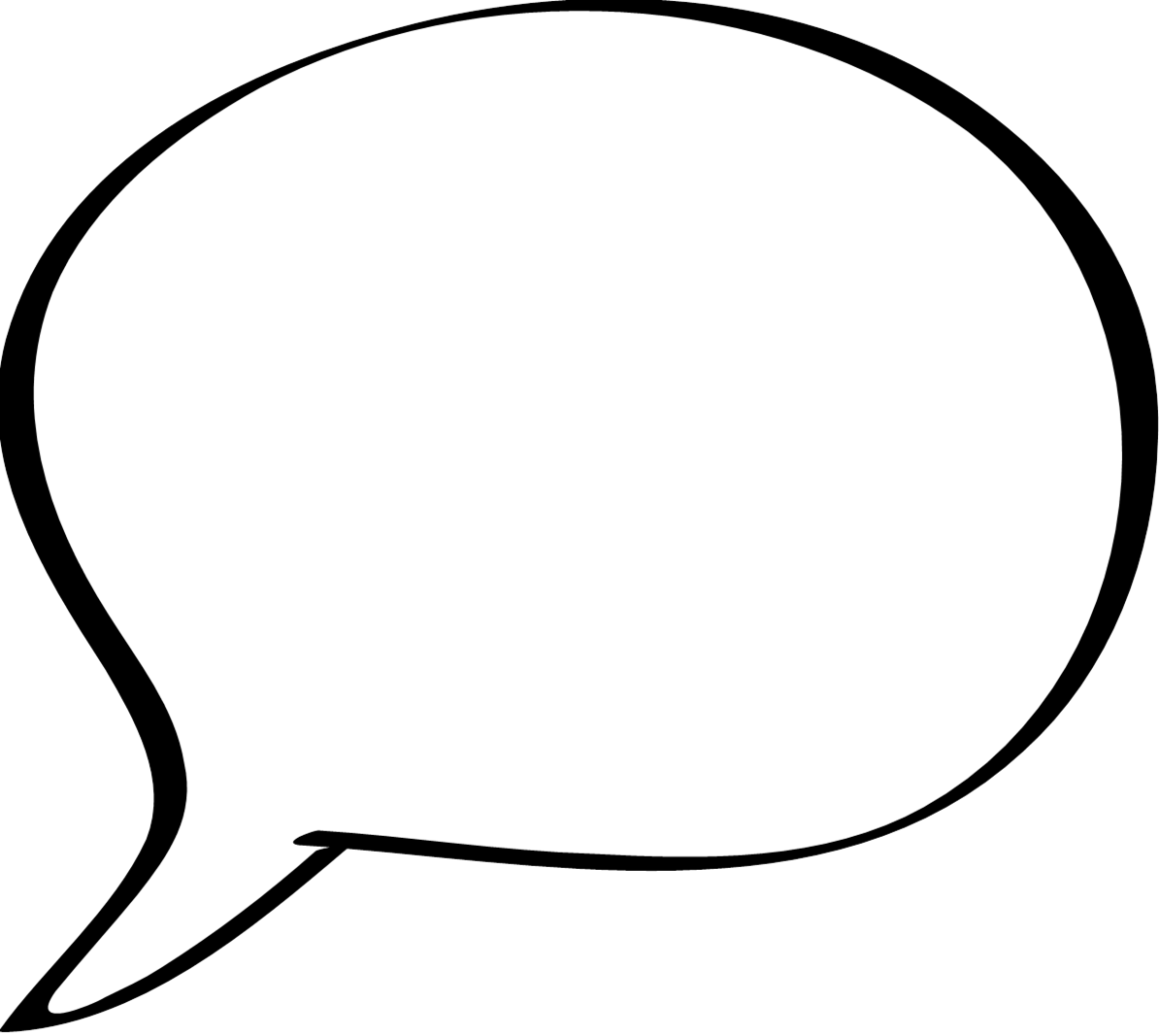 Only Dabigatran tested both the doses independently in pivotal trial allowing statistically valid results for both doses compared to well controlled warfarin
Both doses of dabigatran were tested fully in RE-LY® and showed a favourable net clinical benefit
ISE=−1.08, P=0.01
Dabigatran 150 mg BIDvs warfarin
Dabigatran 110 mg BIDvs warfarin
ISE=−0.92, P=0.02
Favours warfarin
Favours dabigatran
−1.0
−0.5
−2.0
−1.5
0
0.5
1.0
Ischaemic stroke equivalents per 100 patient-years
Dabigatran 150 mg BID and dabigatran 110 mg BID showed a net clinical benefit compared with warfarin
ISE, ischemic stroke equivalent (per 100 patient-years) – a measure of weighted net clinical benefit
1. Eikelboom JW et al. J Am Coll Cardiol 2013
[Speaker Notes: Net clinical benefit assessed as ischaemic stroke equivalent (95% CI)
Dabigatran 150 mg BID vs warfarin: –1.08 (–1.86 to –0.34), P=0.01
Dabigatran 110 mg BID vs warfarin: –0.92 (–1.74 to –0.21), P=0.02
Dabigatran 150 mg BID vs dabigatran 110 mg BID: –0.16 (–0.80 to 0.43), P=0.60

References
Eikelboom JW et al. J Am Coll Cariol 2013:62;900–8]
RE-LY®: dabigatran 110 mg BID was non-inferior to warfarin for stroke or systemic embolism
Dabigatran 110 mg BID vs warfarin
RR (95% CI); P value
0.89 (0.73–1.09); P=0.27
1.13 (0.89–1.42); P=0.32
0.31 (0.17–0.56); P<0.001
0.90 (0.77–1.06); P=0.21
0
0.5
1.0
1.5
2.0
Favours warfarin
Favours dabigatran
Error bars = 95% CI
Connolly SJ et al. N Engl J Med 2009;361:1139–51; Connolly SJ et al. N Engl J Med 2010;363:1875–6; Connolly SJ et al. N Engl J Med 2014: doi 10.1056/NEJMc1407908; Pradaxa®: EU SPC, 2014
[Speaker Notes: A non-significant reduction in stroke or SE was achieved with dabigatran 110 mg BID vs warfarin, driven by a similar rate of ischaemic stroke and a significant 69% reduction in haemorrhagic stroke vs warfarin. This positive efficacy profile is further supported by a non-significant numerical reduction in vascular mortality with dabigatran 110 mg BID vs warfarin.

As with the positive results for dabigatran 150 mg BID, results for dabigatran 110 mg BID are largely consistent across patient subgroups, including those with prior stroke and patients well-controlled on warfarin.

References
Connolly SJ et al. N Engl J Med 2009;361:1139–51; Connolly SJ et al. N Engl J Med 2010;363:1875–6; Connolly SJ et al. N Engl J Med 2014: doi 10.1056/NEJMc1407908; Pradaxa®: EU SPC, 2014]
RE-LY®: bleeding rates with dabigatran generally lower than with warfarin
*
†
§
§
§
GI = gastrointestinal; ICH = intracranial haemorrhage
*P=0.003; †P=0.04; ǂP=0.001; §P<0.001 vs warfarin
Connolly SJ et al. N Engl J Med 2009;361:1139–51; Connolly SJ et al. N Engl J Med 2010;363:1875–6; Connolly SJ et al. N Engl J Med 2014: DOI 10.1056/NEJMc1407908
[Speaker Notes: In addition to the positive efficacy outcomes seen with both dabigatran 150 mg BID and 110 mg BID, the RE-LY® trial confirmed the positive safety profile of both dabigatran doses in the global population. 

A significant reduction in intracranial haemorrhage (ICH), the most feared bleeding complication of anticoagulant therapy, was achieved with both doses of dabigatran vs warfarin. As 1.5% of patients receiving warfarin experience an intracranial bleed, with a higher risk in Asia, the superior data for dabigatran provide reassurance for both patients and physicians. The positive safety profile of both dabigatran doses is supported by a significant reduction in life-threatening bleeding with both doses of dabigatran, and reductions in major bleeding (significant 20% reduction with dabigatran 110 mg BID and non-significant numerical reduction with dabigatran 150 mg BID) compared with warfarin. Although an increase in gastrointestinal (GI) bleeding was noted with dabigatran 150 mg BID, these events were largely minor and should be viewed in the context of the significant reductions in both ICH and life-threatening bleeding.

This excellent safety profile is highly consistent across age groups, providing further reassurance for anticoagulation for stroke prevention in AF.

References
Connolly SJ et al. N Engl J Med 2009;361:1139–51; Connolly SJ et al. N Engl J Med 2010;363:1875–6; Connolly SJ et al. N Engl J Med 2014: doi 10.1056/NEJMc1407908; Pradaxa®: EU SPC, 2014]
RE-LY® Asian population analysis: efficacy outcomes of 110 mg consistent with non-Asian population
Dabigatran 110 mg BID
vs warfarin
HR (95% CI)
Interaction
P value
Stroke or SE
 Asia
 Non-Asia
 Ischaemic stroke
 Asia
 Non-Asia
 Haemorrhagic stroke
 Asia
 Non-Asia
Death from any cause
 Asia
 Non-Asia
0.56


0.60


0.27


0.59
0
1.0
2.0
Favours
dabigatran
Favourswarfarin
Asia: n=2782; non-Asia: n=15 331
Hori M et al. Stroke 2013;44:1891–6
[Speaker Notes: Reassuring trends from RE-LY® can be identified across all efficacy outcomes assessed in the Asian population, with a significant reduction in both ischaemic and haemorrhagic stroke with dabigatran 150 mg BID vs warfarin, and a significant reduction in haemorrhagic stroke and similar rate of ischaemic stroke with dabigatran 110 mg BID vs warfarin. Furthermore, the reduction in rate of ischaemic and haemorrhagic stroke with dabigatran vs warfarin is even more pronounced in the Asian population.

References
Hori M et al. Stroke 2013;44:1891–6; Connolly SJ et al. N Engl J Med 2009;361:1139–51; Connolly SJ et al. N Engl J Med 2010;363:1875–6; Connolly SJ et al. N Engl J Med 2014: doi 10.1056/NEJMc1407908]
RE-LY® Asian population analysis: safety outcomes of 110 mg consistently improved with dabigatran vs warfarin
Dabigatran 110 mg BID
vs warfarin
HR (95% CI)
Interaction
P value
Major bleeding
 Asia
 Non-Asia
GI major bleeding
 Asia
 Non-Asia
Life-threatening bleeding
 Asia
 Non-Asia
Intracranial bleeding
 Asia
 Non-Asia
Minor bleeding
 Asia
 Non-Asia
Total bleeding
 Asia
 Non-Asia
Myocardial infarction
 Asia
 Non-Asia
0.07
 

0.34


0.07


0.46


<0.0001


<0.0001


0.38
0
1.0
2.0
Favours dabigatran
Favours warfarin
Asia: n=2782; non-Asia: n=15 331
Hori M et al. Stroke 2013;44:1891–6
[Speaker Notes: Reassuring trends from RE-LY® can again be identified across all safety outcomes assessed in the Asian population, and even exceeded in some instances, as outcomes were improved with both doses of dabigatran vs warfarin for all safety outcomes shown.

Both doses of dabigatran achieved a significant reduction in major bleeding, life-threatening bleeding, ICH, minor bleeding and total bleeding compared with warfarin in the Asian population, and a numerical reduction in GI bleeding. Furthermore, a numerical reduction in myocardial infarction (MI) was also achieved with both doses of dabigatran vs warfarin, providing further reassurance for the use of dabigatran in patients at risk for acute coronary syndrome events.

References
Hori M et al. Stroke 2013;44:1891–6; Connolly SJ et al. N Engl J Med 2009;361:1139–51; Connolly SJ et al. N Engl J Med 2010;363:1875–6; Connolly SJ et al. N Engl J Med 2014: DOI 10.1056/NEJMc1407908]
In RE-LY®, dabigatran 110 mg was tested independently and showed favorable Safety and Efficacy Profile vs warfarin in overall and in Asian populations
CV mortality
Majorbleeding
Stroke/SE
ICH
Dabigatran 150 mgvs warfarin(all age grps) 1,2
Dabigatran 110 mgvs warfarin(RE-LY population) 1,2
20%
70%
80%
43%
Dabigatran 110 mg vs warfarin(Asian population)3
1. Connolly SJ et al. N Engl J Med 2014; 2. Connolly SJ et al. N Engl J Med 2010; 3. Hori et al. Stroke 2013;
[Speaker Notes: GI bleeding is a subset of major bleeding.
For dabigatran, P values for interactions were non-significant for stroke/SE, ICH and CV mortality but were significant for major bleeding events (younger patients had a lower risk of major bleeding events than older patients).

HR (95% CI) for dabigatran 150 mg BID (all age groups)
Stroke/SE: 	0.65 (0.52–0.81); P<0.001
Major bleeding: 	0.94 (0.82–1.08); P=0.41
ICH: 	0.41 (0.28–0.60); P<0.001
Major GI bleeding: 	1.48 (1.18–1.85); P=0.001
CV mortality: 	0.85 (0.72–0.99); P=0.04

HR (95% CI) for dabigatran 110 mg BID (all age groups)
Stroke/SE:	0.89 (0.73–1.09); P=0.27
Major bleeding: 	0.80 (0.70–0.93); P=0.003
ICH: 	0.30 (0.19–0.45); P<0.001
Major GI bleeding: 	1.08 (0.85–1.38); P=0.52
CV mortality: 	0.90 (0.77–1.06); P=0.21

HR (95% CI) for dabigatran 150 mg BID (<75 years)
Stroke/SE:	0.63 (0.46–0.86); P (age group interaction) =0.81
Major bleeding: 	0.70 (0.57–0.86); P (age group interaction) <0.001
ICH: 	0.43 (0.25–0.74); P (age group interaction) =0.91
Major GI bleeding: 	1.19 (0.87–1.63); P (age group interaction) =0.06
CV mortality: 	0.74 (0.55–0.98); P (age group interaction) = 0.102

References
Connolly SJ et al. N Engl J Med 2014;371:1464–5
Connolly SJ et al. N Engl J Med 2010;363:1875–6
Eikelboom JW et al. Circulation 2011:123;2363–72
BI, data on file 
RE-LY® trial protocol]
Conclusions
Both the doses of Dabigatran were tested independently and in a randomized method in RE-LY study, compared to Apixaban and Rivaroxaban which tested the low dose regimen only in specific patient population
1
The proportion of patients on low dose NOAC regimen of Rivaroxaban and Apixaban are much higher than how they were tested in respective pivotal trials
2
Dabigatran 110 mg BID showed significantly favorable profile and net clinical benefit compared to well controlled warfarin in overall RE-LY population and in Asian subgroup analysis
3